Учитель –дефектолог
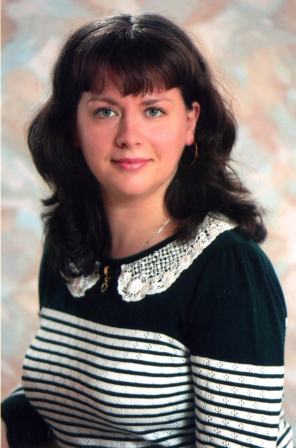 Кулева Инна Валерьевна


г. Тула
Краткие сведения:
Образование – высшее, Тульский государственный педагогический университет им. Л.Н. Толстого, факультет психологии, 2009 г.
Стаж работы – 4 года .
Квалификационная категория – первая .
Проведение диагностического обследования
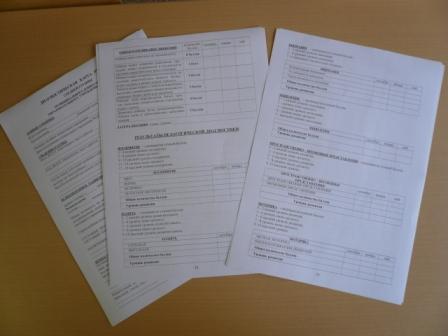 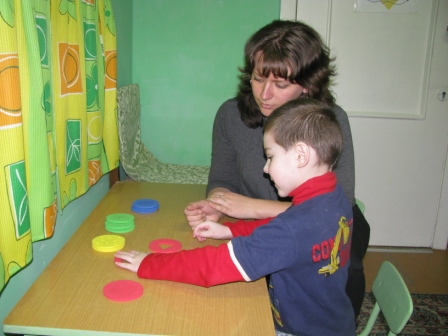 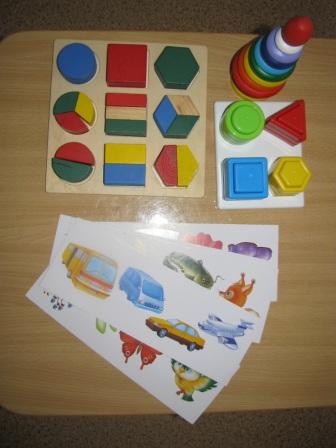 Непосредственная образовательная деятельность
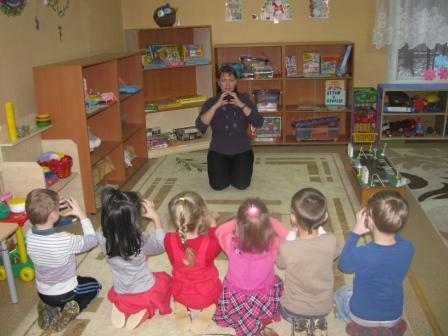 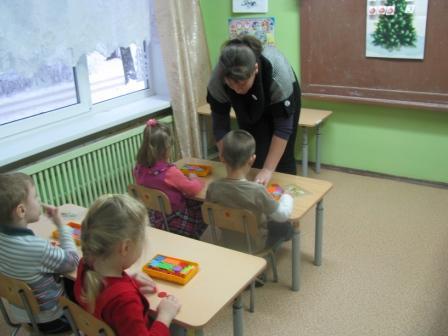 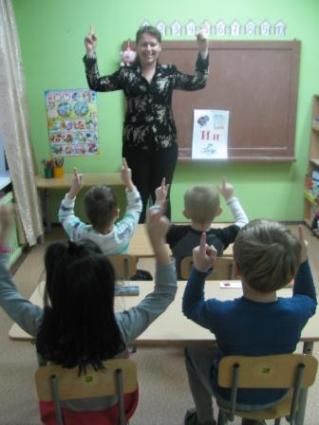 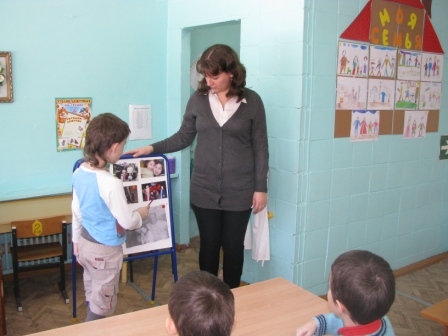 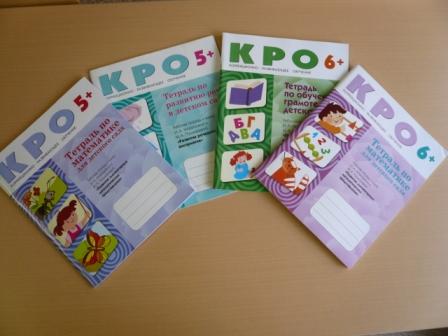 Индивидуальная коррекционно-развивающая работа
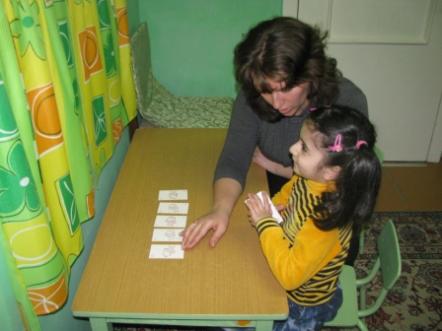 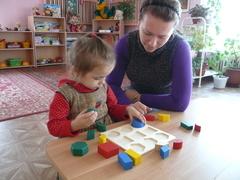 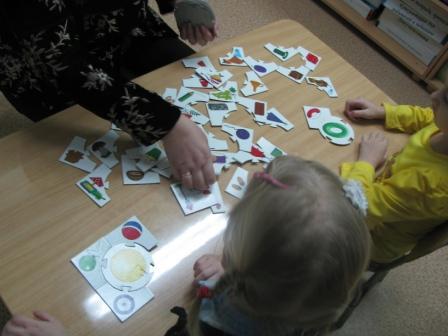 Участие в праздниках
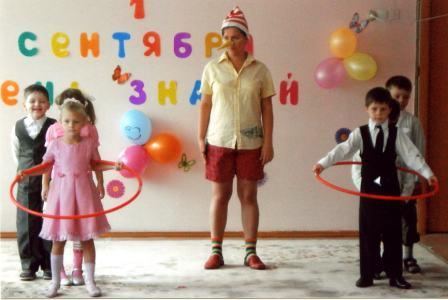 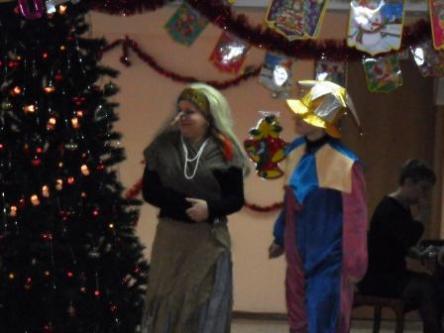 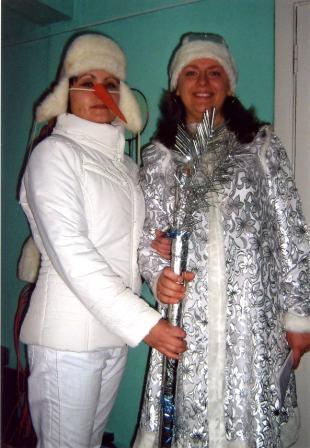 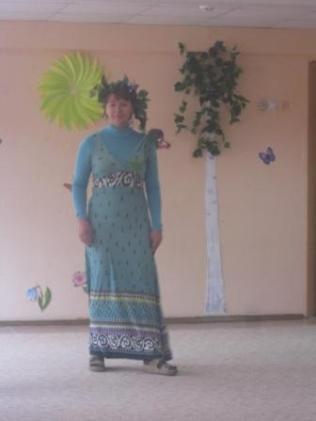 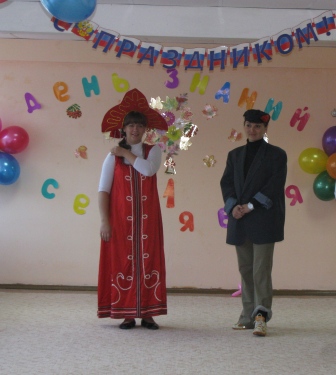 Повышение квалификации
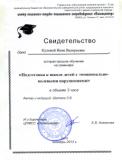 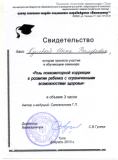 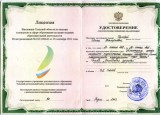 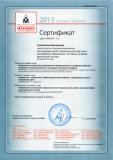 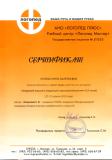 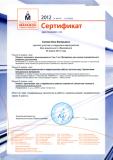 Участие в конкурсах, семинарах
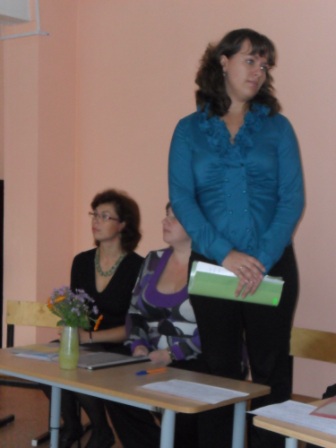 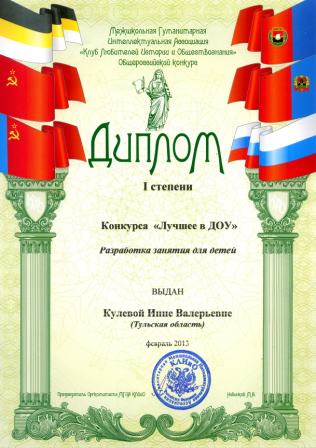 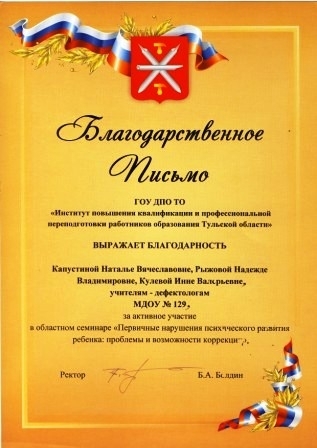 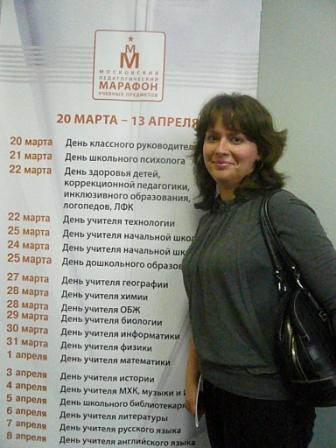 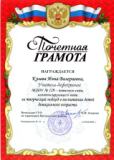 Мои достижения
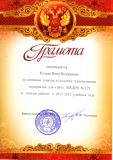 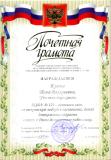 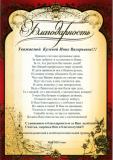 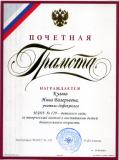 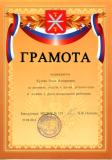 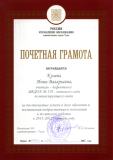 Спасибо за внимание!